2025.03.03
课程日期
A1120620030004
执业编号
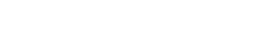 市场行稳致远
陈灼基
主讲老师
中国·广州
当前的操作思路
1、控盘双突破（智能辅助线、20日、10日、5日均线），走向上的趋势

2、主题猎手战法：结合热点、L2资金等指标
重磅利好
5月7日，中国人民银行、国家金融监督管理总局、中国证券监督管理委员会负责人出席国新办新闻发布会，宣布降准0.5个百分点、降低政策利率0.1个百分点、支持小微企业、支持中央汇金公司发挥类平准基金作用··
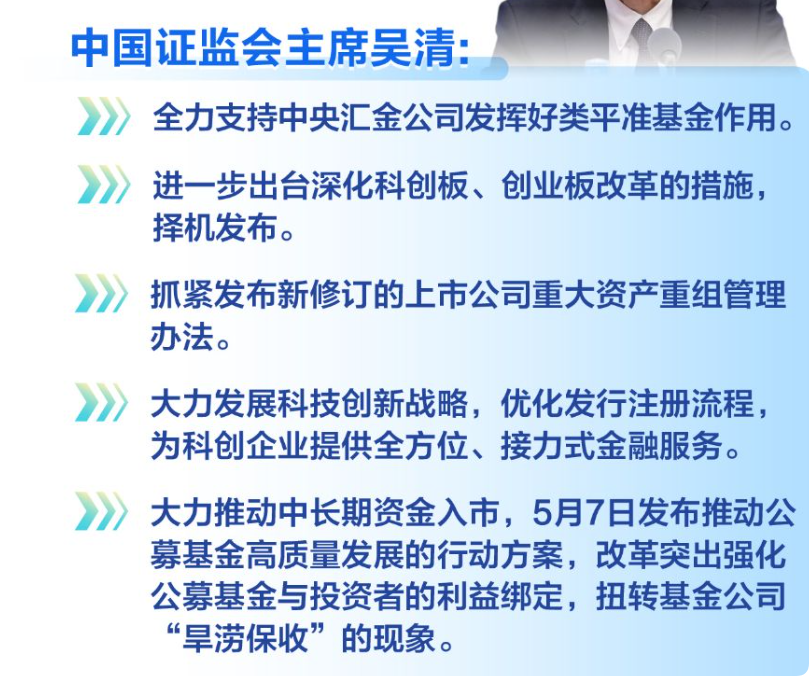 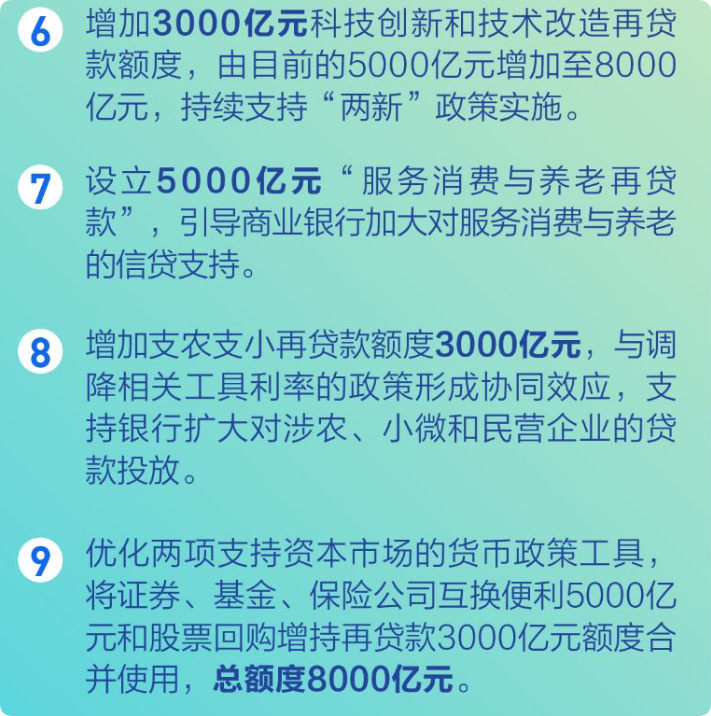 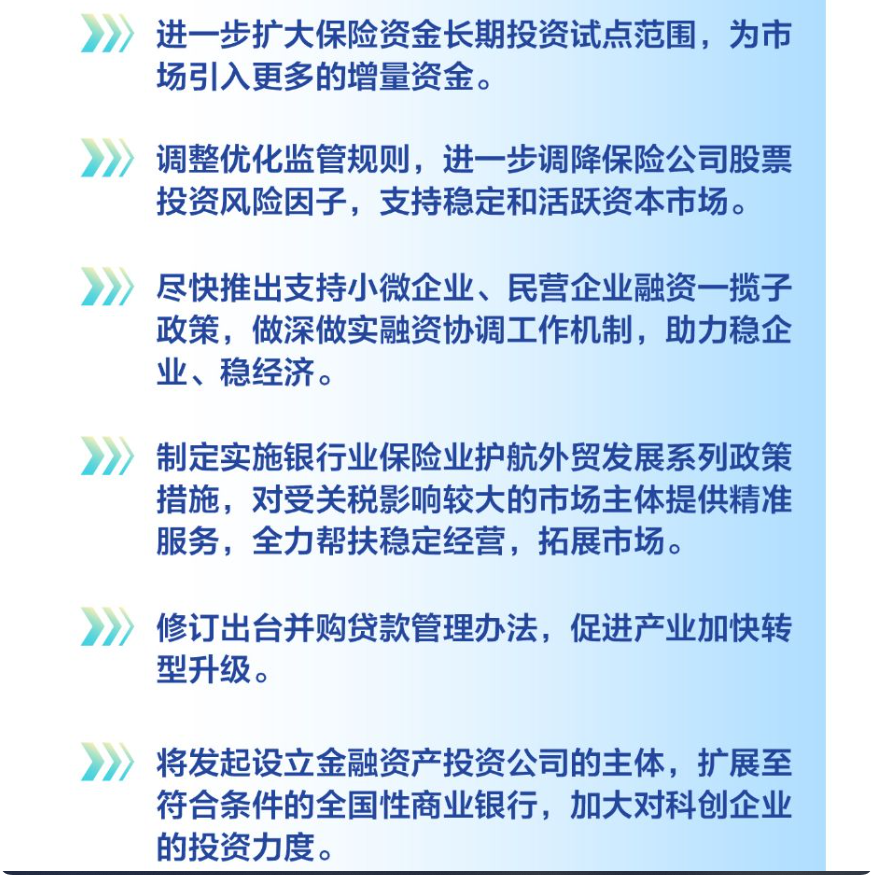 今日热门消息解读
1、麦角硫因：
抗衰黑马麦角硫因的销售暴涨60倍，这几年爆炒的NMN被禁，已成过去式，麦角硫因成为下一个抗衰黑马。5月8号，科伦75岁董事长刘革新赤膊上镜大秀肌肉，已服用麦角硫因3年，近期即将推出麦角硫因抗衰胶囊，1499元/60粒，国内麦角硫因品牌大战一触即发。

2、工业母机：
工信部部长李乐成主持召开第十四次制造业企业座谈会，聚焦加快推动工业母机产业高质量发展，听取工业母机企业情况介绍和意见建议。李乐成表示，要高度重视产业生态建设，避免“内卷式”竞争、同质化发展。要发挥领军企业带动作用，建立更紧密的产学研用合作关系，强化产需对接，促进大中小企业融通发展。
今日热门消息解读
3、小米概念：

小米创办人、董事长兼CEO雷军在微博发文称，小米自主研发设计的手机SoC芯片，名字叫玄戒O1，即将在5月下旬发布。
今日热门消息解读
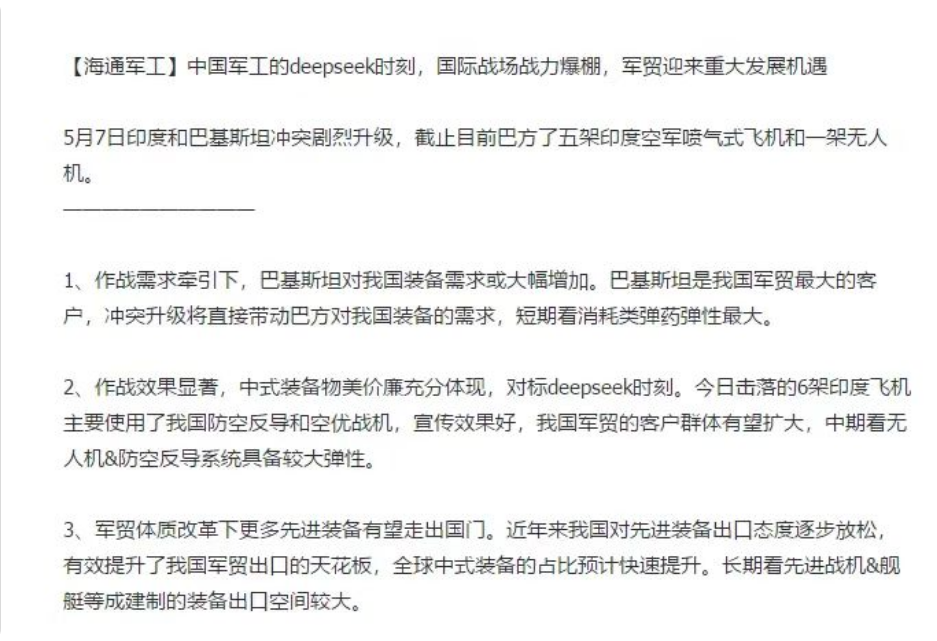 操作策略
仓位：五成——七成

策略：两个中线个股，两个短线个股
             
             或者，三个中线、吃波段收益，一个短线

             剩余资金灵活做T

持续拉升连板股、极致抱团趋势股、低吸高活跃强势股、

潜伏利好消息政策个股、耐心持有优质个股、平铺首板个股
用户好评
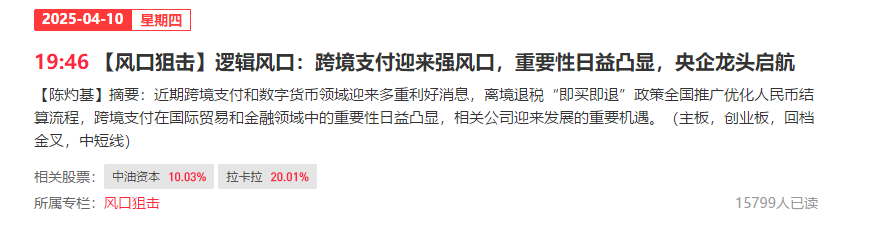 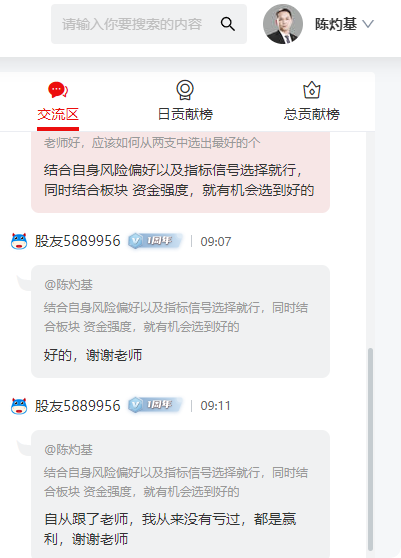 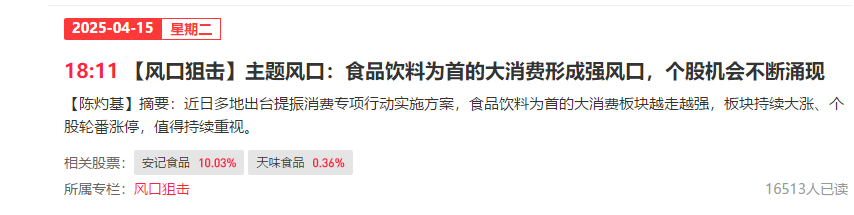 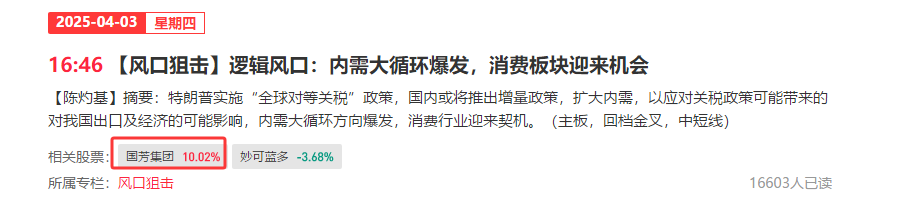 风口狙击——为投资保驾护航
1、周一最强风口：选择当日涨停板个股最多的板块，当日最强的风口

2、周二主题风口：选择当日主题猎手最强的主题，挖掘最强的两个股票

3、周三资金风口：选择当日行业板块，主力净买额第一名或第二名的板块

4、周四逻辑风口：结合当日或近几日逻辑逐渐发酵的风口，博弈周末发酵

四个不同维度的逻辑，每天筛选出强风口、强个股，为投资保驾护航，让账户长虹
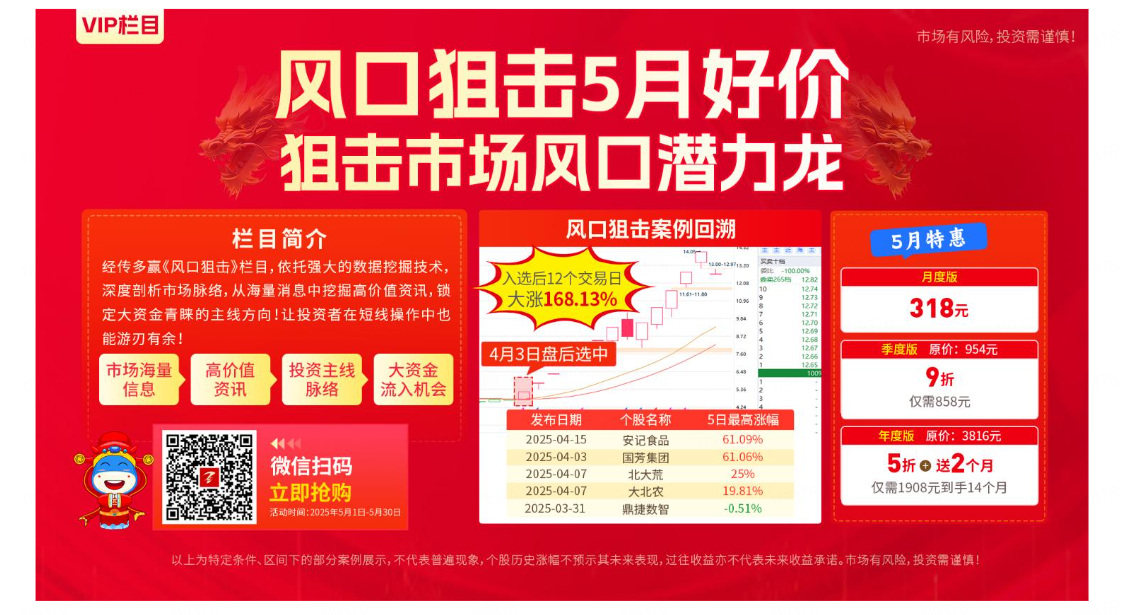 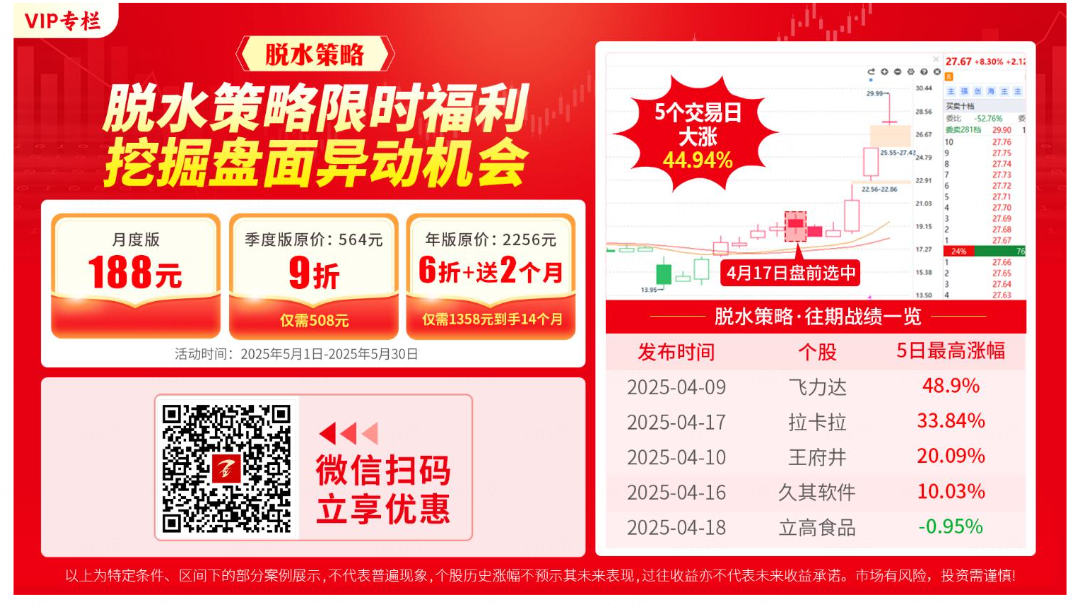 第三个“国九条”
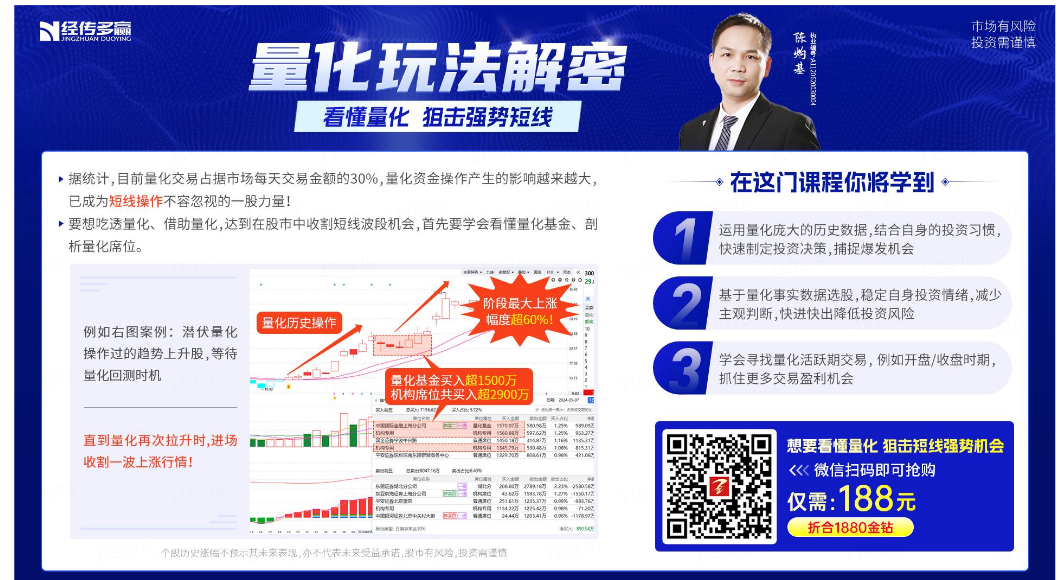 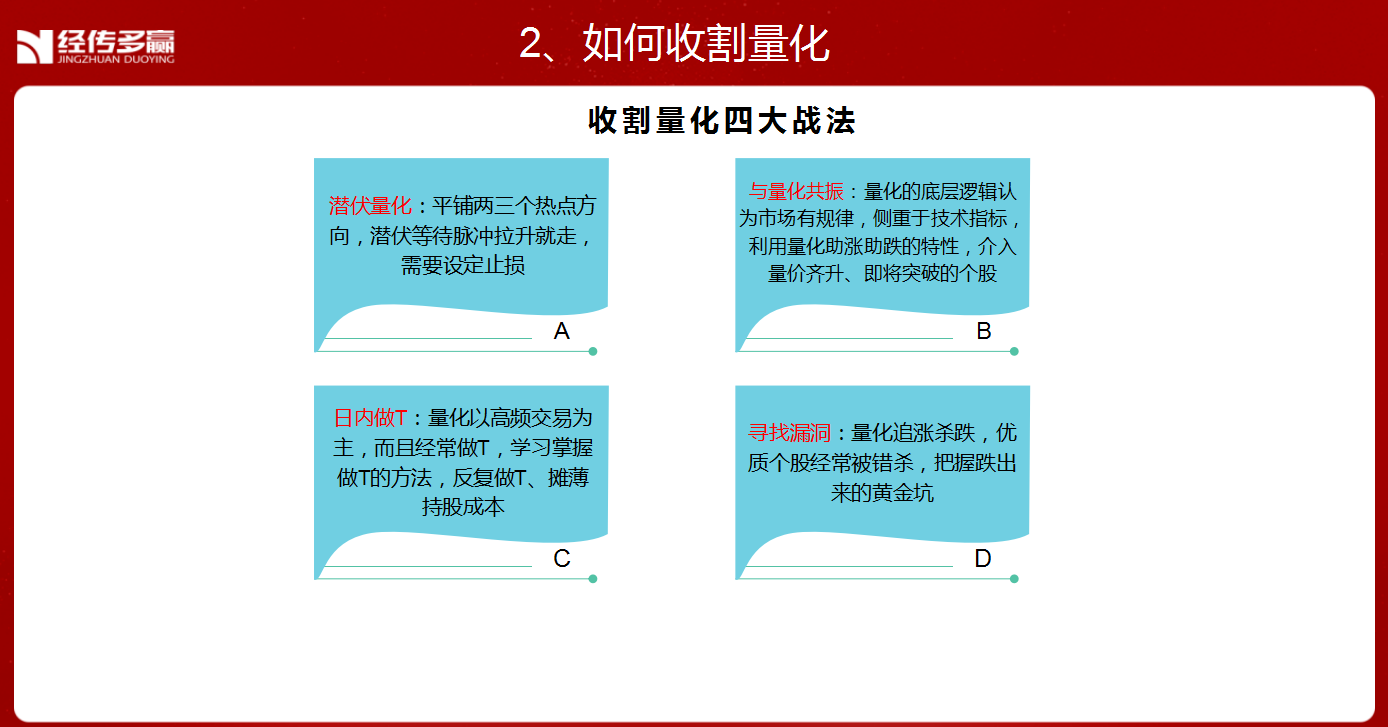 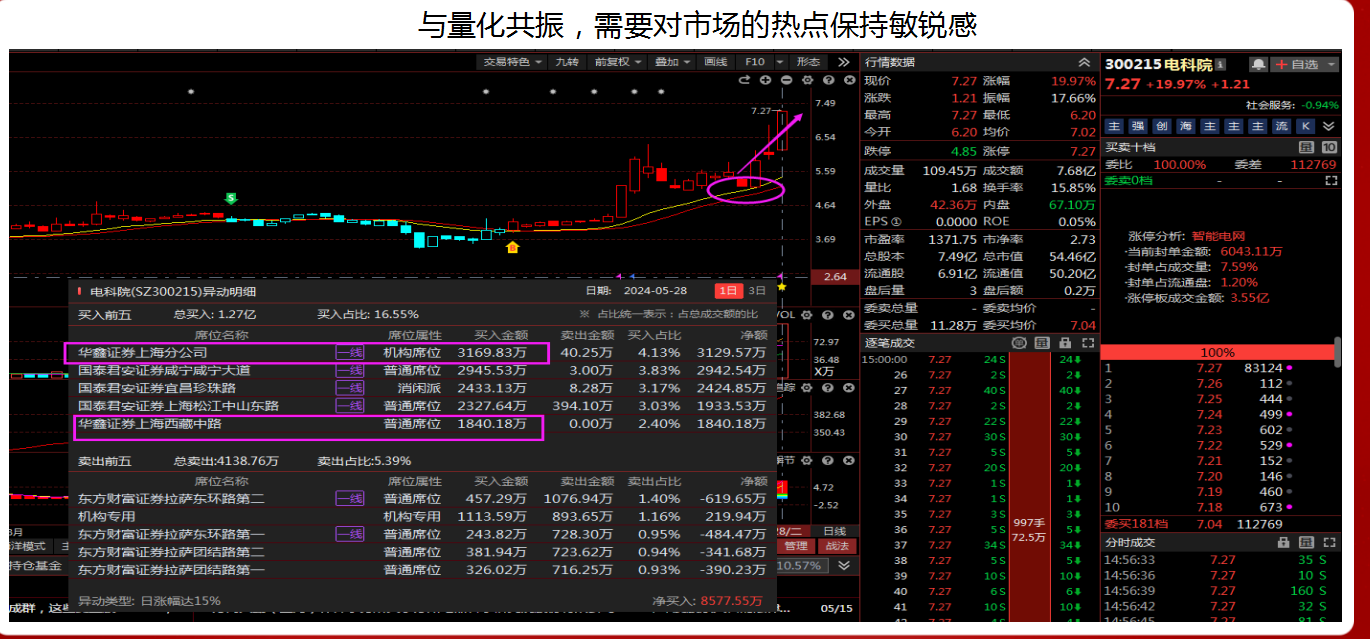 风口阻击二维码
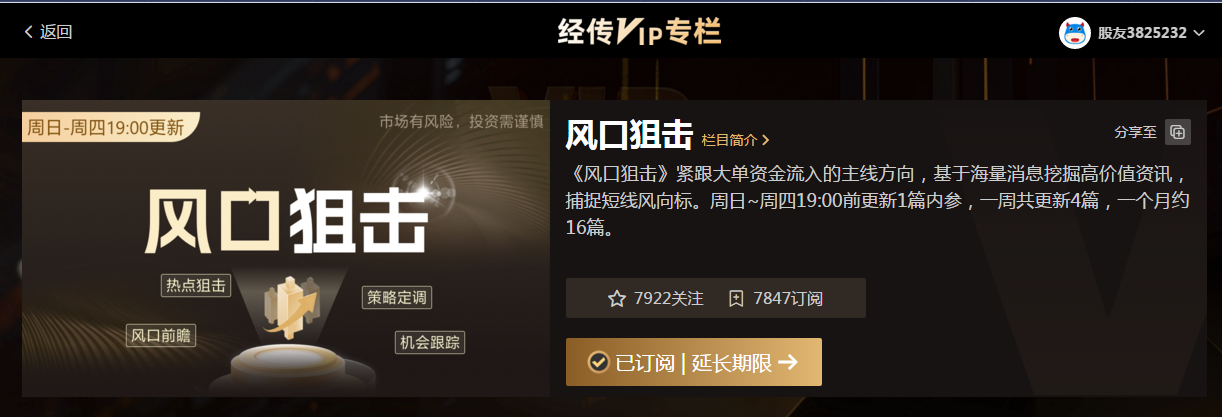 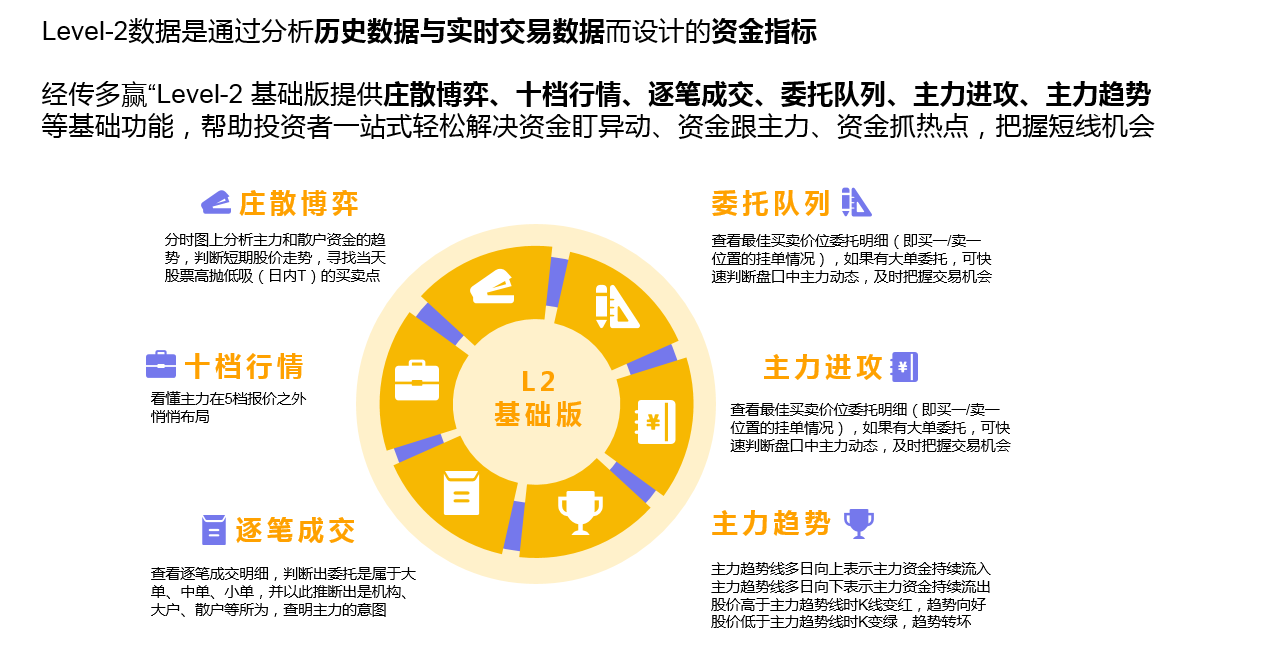 四大战法叠加四线开花
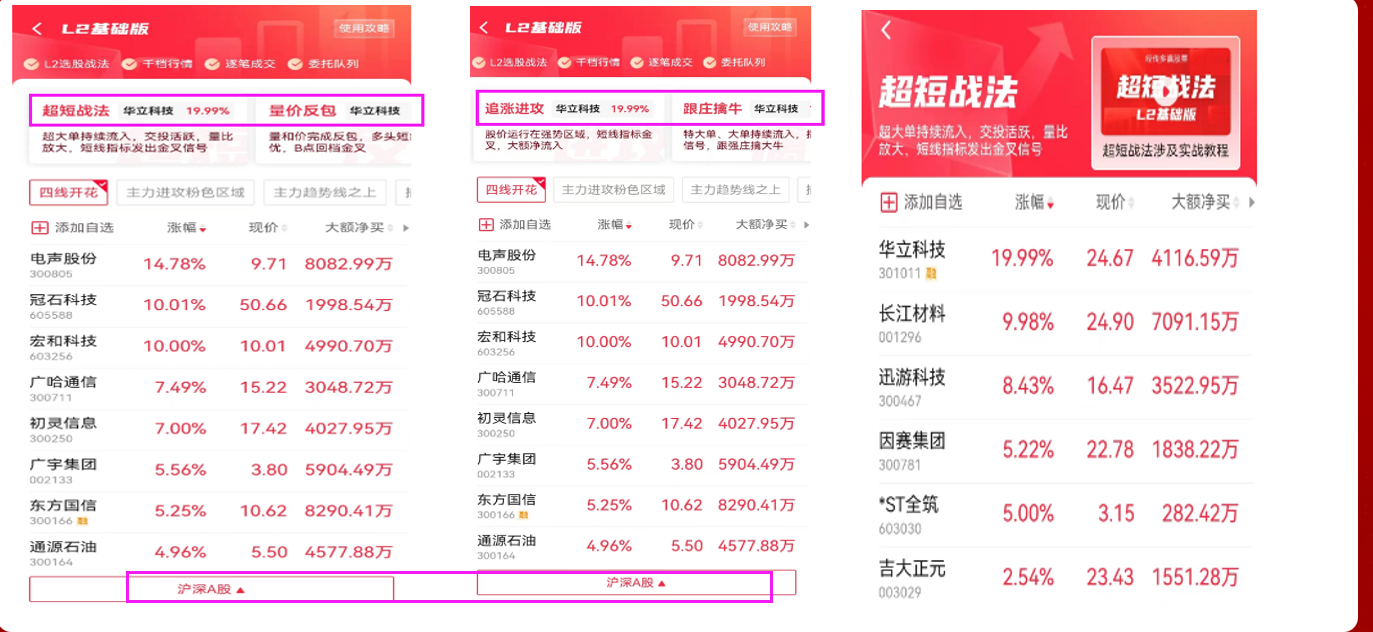 庄散博弈
庄散博弈：将个股资金流分为4种档次，盘中分类并计算出这4类不同档次资金的买卖力度和方向，方便用户看出股票的主力类型及买卖方向。
红色线（皇帝）：代表特大单净额   黄色线（官员）：代表大单净额
蓝色线（地主）：代表中单净额      绿色线（农民）：代表小单净额
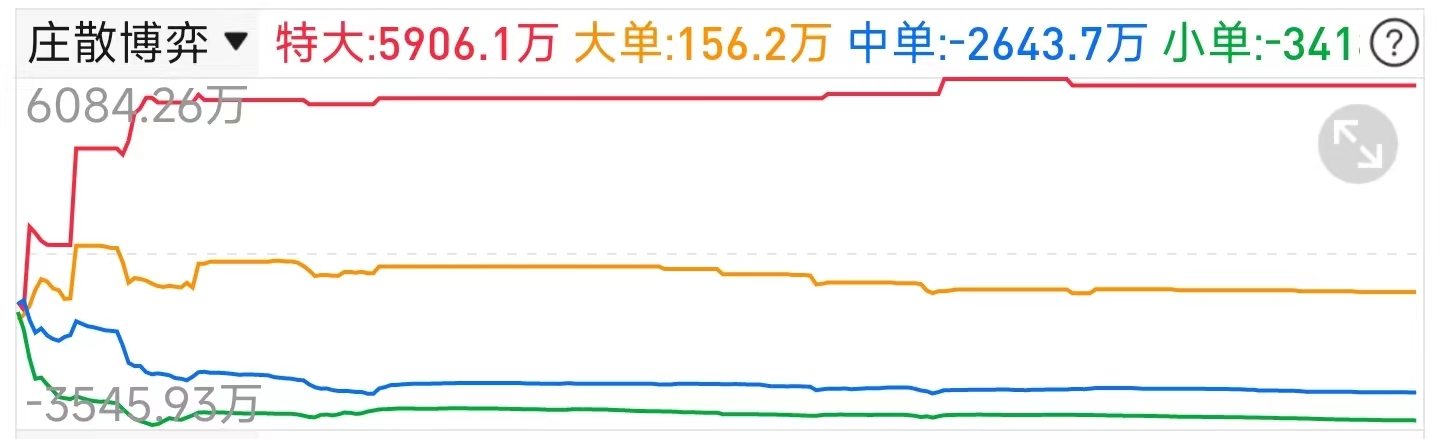 四线开花
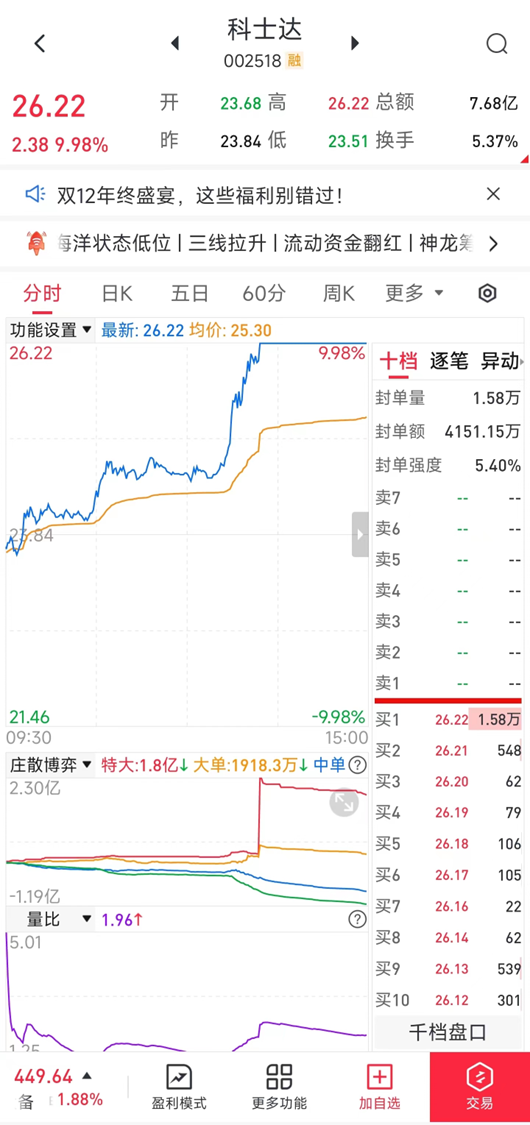 庄散博弈（最强形态）：红线、黄线呈现向上（红线第一，黄线第二）
蓝线、绿线呈现向下（蓝线第三，绿线第四）
说明主力的超大单和大单形成合力抢夺散户筹码，此时个股容易大幅拉升甚至出现涨停板。
L2基础版使用方法
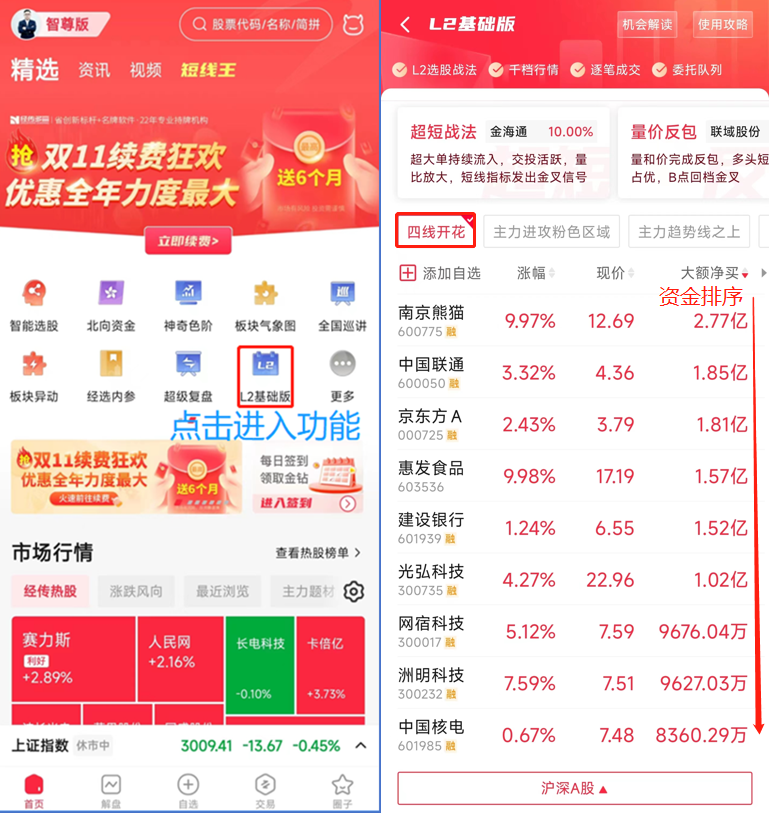 战法选股步骤（普通）：①首页点击进入“L2基础版”②勾选“四线开花”筛选③点击“大额净买”排序

④得到全市场当日主力最青睐的个股优点：全市场个股一览无遗缺点：个股太多，无从下手
L2基础版使用方法
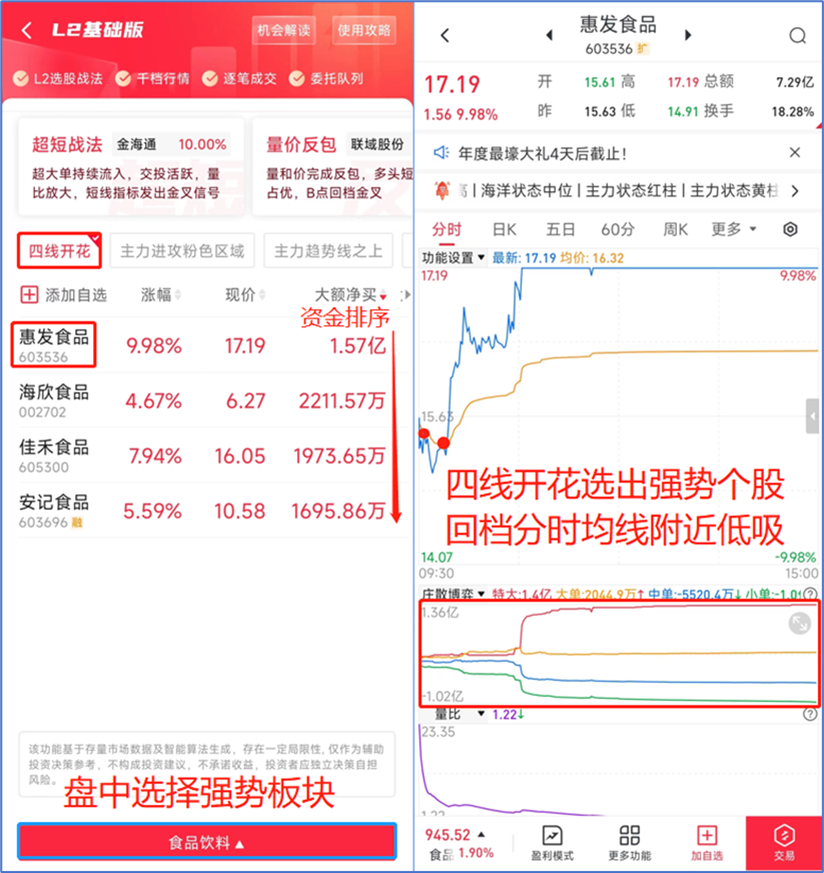 战法选股步骤（强化）：①首页点击进入“L2基础版”②盘中选择强势板块（消息/预判/看好）

③勾选“四线开花”筛选④点击“大额净买”排序

⑤得到板块当日主力最青睐的个股
优点：更加精准，便于捕捉主力小动向
缺点：板块容易判断错误
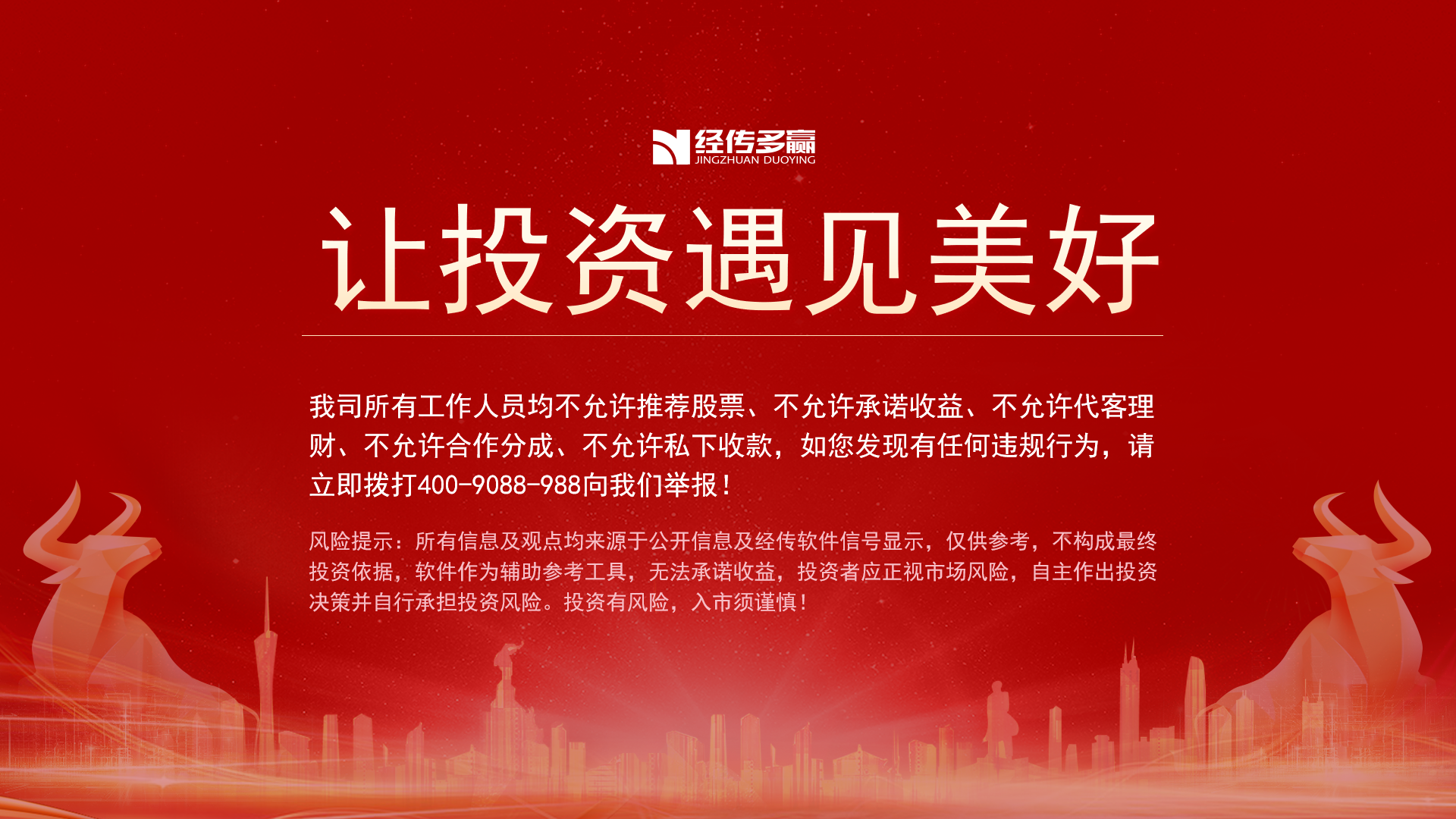